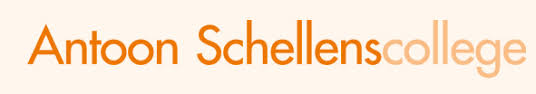 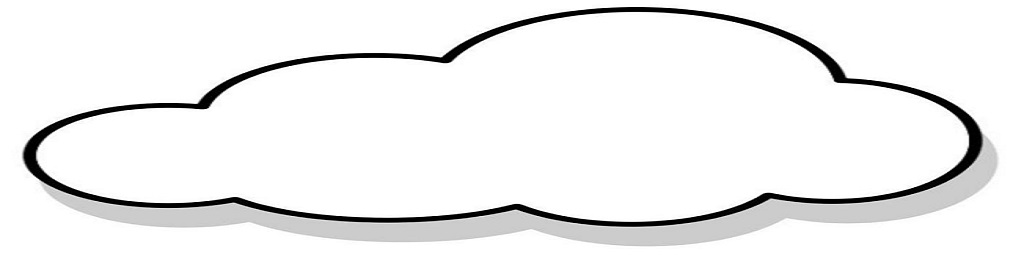 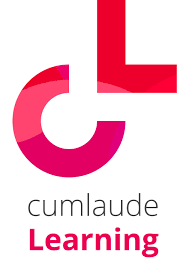 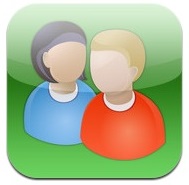 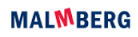 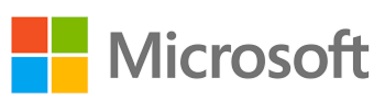 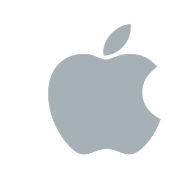 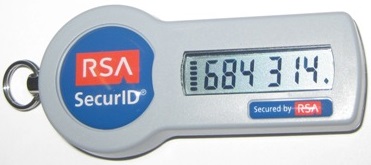 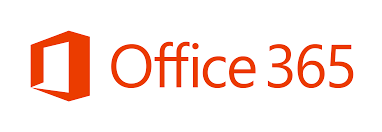 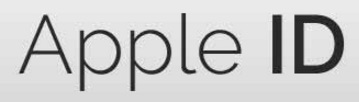 Eigen 
Server
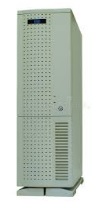